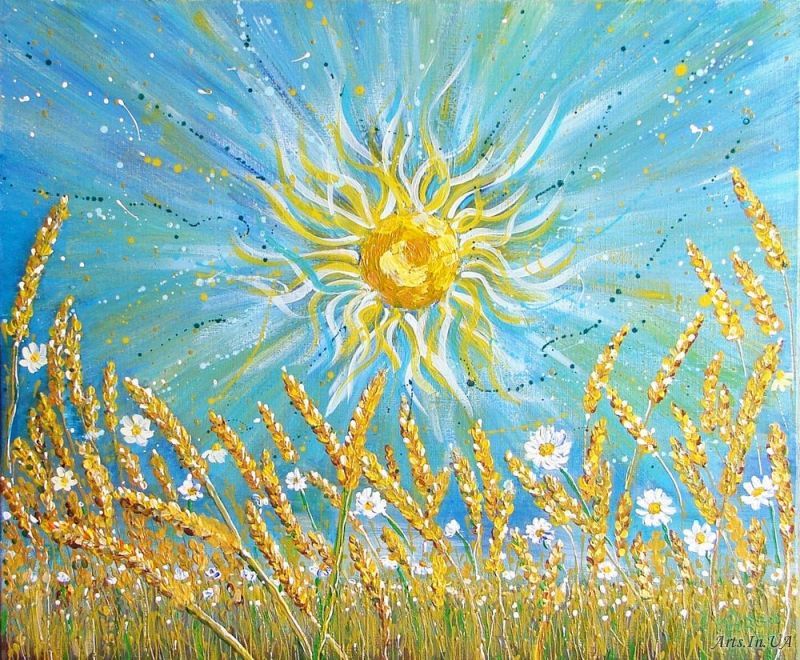 Оберіг
Підкова на щастя
Оберіг — найдревніший амулет щастя і добробуту, чарівний предмет, що призначений захищати свого власника. Також вважається, що він може принести удачу, попередити про небезпеку, поліпшити стан здоров’я
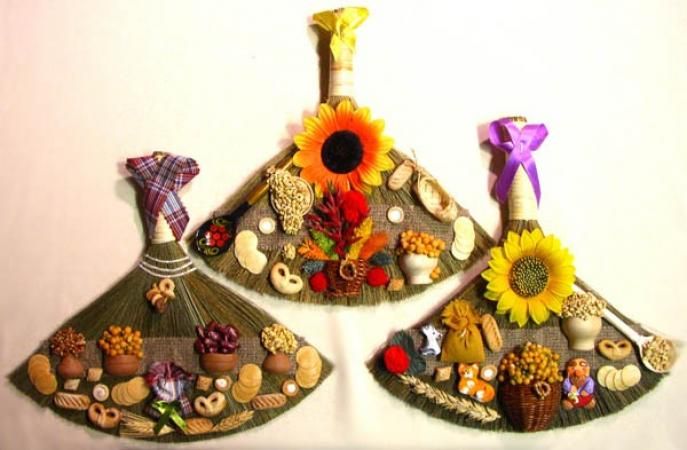 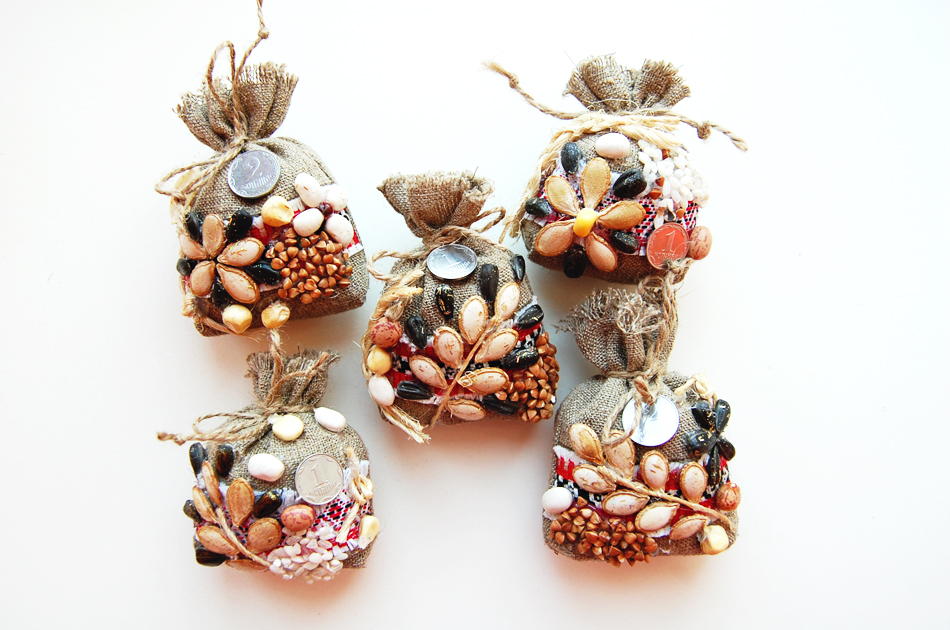 Найчастіше обереги виготовляють з природних компонентів, що символізують для людини здоров’я, затишок в родині, любов та щастя.
За повір’ям :
Злаки - символ ситості, достатку.
Крупи як знак взаєморозуміння, миру в родині.
Зубчик часнику, цибулина захистять від нечистої сили.
Насіння соняшнику, гарбуза - для захисту та здоров'я діточок.
Кукурудза як символ продовження роду. 
Лавр притягує успіх в справах, шана і повага в соціумі.
Пучок сухих трав уособлює довголіття.
Горошок, квасоля як символ фінансового благополуччя.
Мак символізує виконання задуманого.
Один із найбільш відомих талісманів на удачу — це підкова.
ПОВІР’Я
Якщо ви вирішите розташувати підкову вигином вниз, то:
ви примножите щастя — в будинку його буде повна чаша
вас очікує радість, розуміння, світ, забезпечення
злидні мешканцям будинку не страшна

Якщо закріпити підкову ріжками вниз, то:
гості і ви при вході в приміщення будете обсипані щастям
за іншими твердженнями, навпаки — з житла буде убувати щастя
ви отримаєте захист від лихого ока
негатив з дому буде поступово йти.
Як виготовити підкову – оберіг?
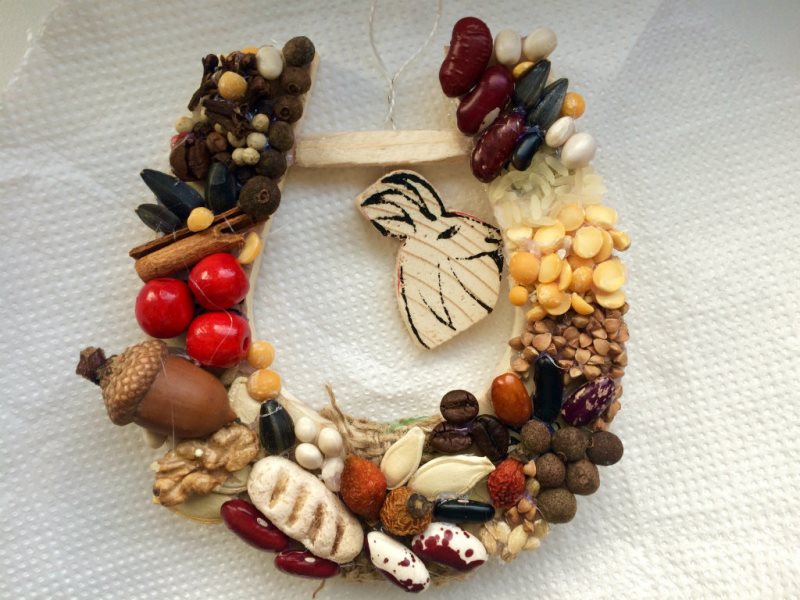 Крок  1
Виготовити шаблон
Крок  2
До заготовки прикріпити дріт
Крок 3
Оздоблюємо  оберіг
Оберіг готовий
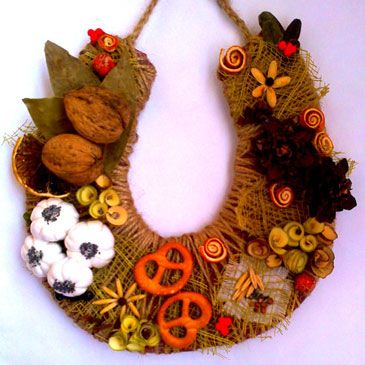 Такий талісман не соромно  подарувати своїм рідним та близьким .